MY WAY TO SCHOOL
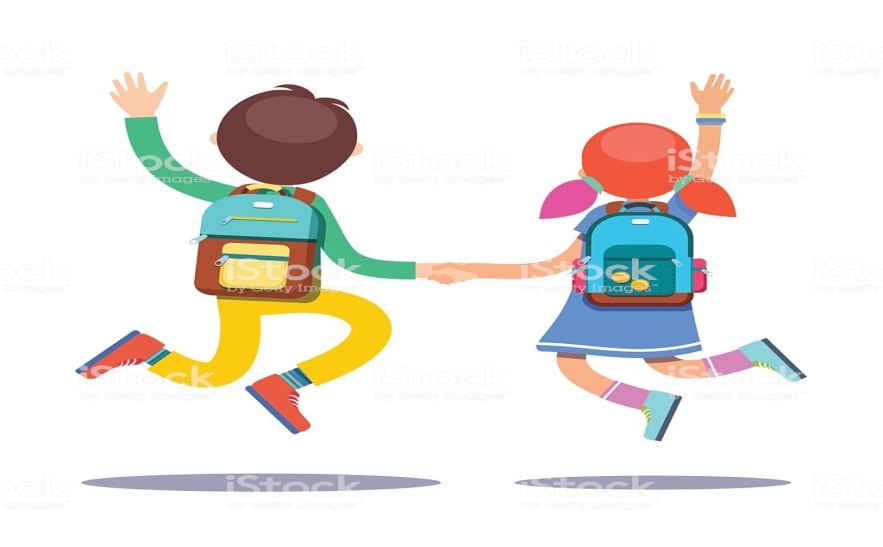 I GO TO SCHOOL BY BUS.
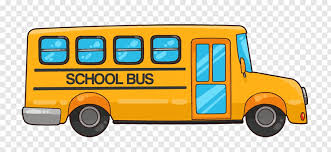 I LIVE IN TRIBUNJ AND SCHOOL IS IN VODICE.
THE SCHOOL IS NOT FAR. IT TAKES FIVE MINUTES TO GET THERE.
I LEAVE HOME AT 7:30 IN THE MORNING.
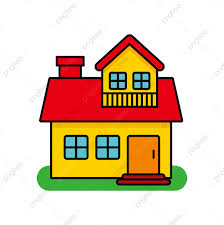 A LOT OF MY FRIENDS GO  TO SCHOOL WITH ME.
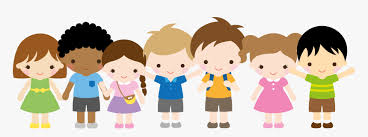 WE TALK ABOUT DIFFERENT THINGS BEFORE WE ARRIVE TO SCHOOL. IT IS FUN.
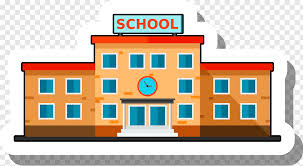